ES fondi veselības aprūpes jomāSAM 9.3.2. „Uzlabot kvalitatīvu veselības aprūpes pakalpojumu pieejamību, jo īpaši sociālās, teritoriālās atstumtības un nabadzības riskam pakļautajiem iedzīvotājiem,  attīstot veselības aprūpes infrastruktūru”
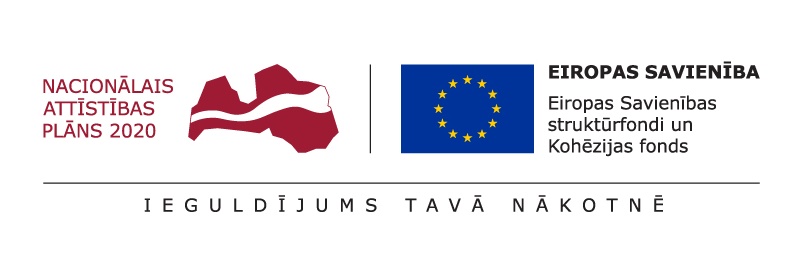 27.09.2019.
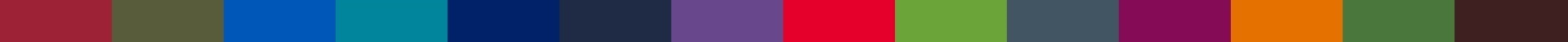 ES fondu atbalsts veselības nozarei         2014. – 2020.
2
Veselības infrastruktūras attīstība SAM 9.3.2.
3
Sistēmiski svarīgo slimnīcu infrastruktūraSAM 9.3.2. 1.kārta
4
Sistēmiski svarīgo slimnīcu infrastruktūraSAM 9.3.2. 2.kārta (PSKUS)
Kopējais attiecināmais finansējums 		91 milj.EUR
Līgums par projekta īstenošanu parakstīts 		28.01.2019
Projekta īstenošanas termiņš			31.12.2023
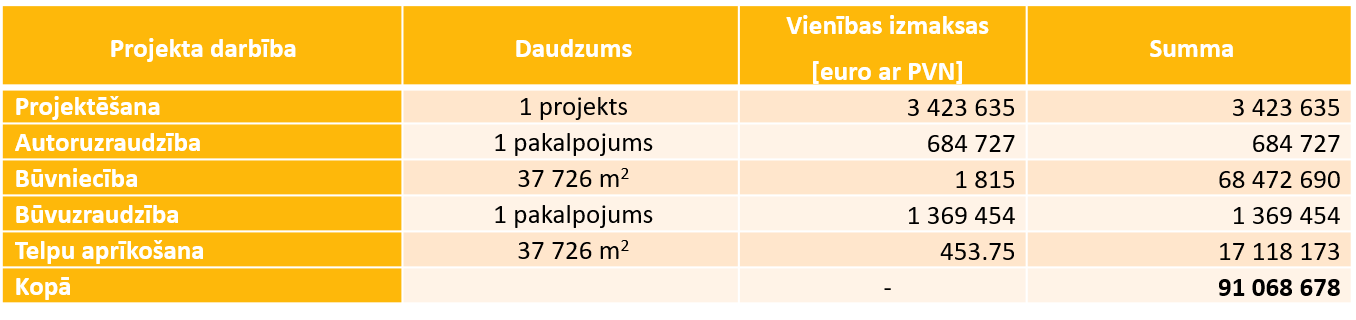 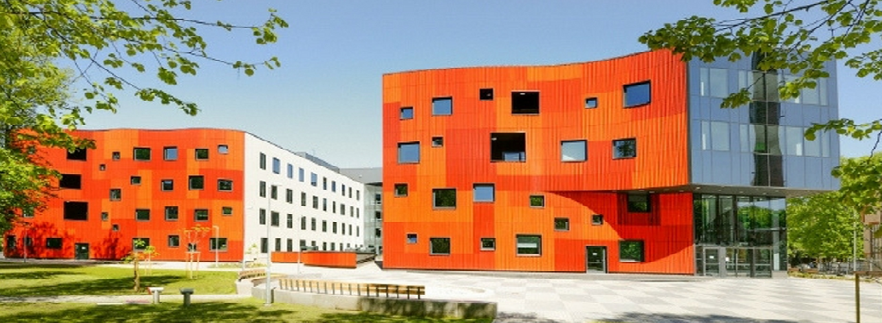 5
Lokālo slimnīcu infrastruktūraSAM 9.3.2. 3.kārta
6
*Projekts pabeigts
Sadarbības teritorijas
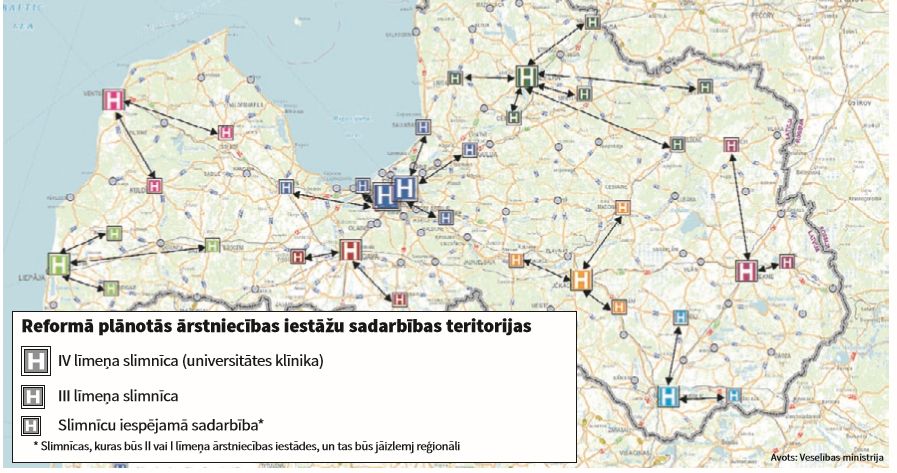 7
Primārās veselības aprūpes  attīstība (II)
SAM 9.3.2. 4.kārta
Divas apakškārtas par kopējo summu 4.5 milj. EUR:

Sadarbības prakses un solo prakses - projektu atlase noslēgusies un uzsākta projektu vērtēšana. Iesniegti un tiek vērtēti 140 projekti par vairāk kā 200 prakšu attīstību.
2) 	Primārās aprūpes centru attīstība (pilotprojekti) - izstrādes procesā projektu vērtēšanas kritēriju piemērošanas metodika un PAC sadarbības nosacījumi.
8
Paldies par uzmanību!